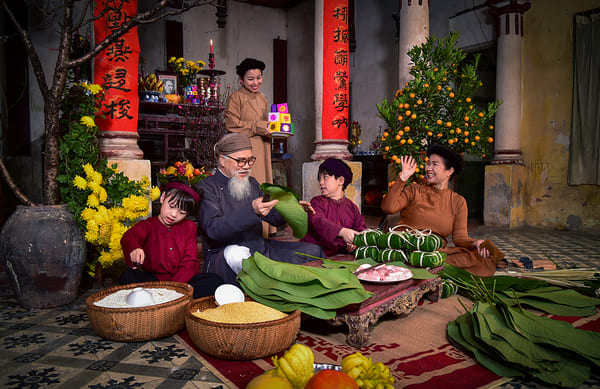 Period 35
Unit
5
OUR CUSTOMS AND TRADITIONS
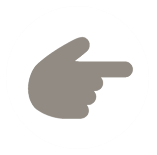 LESSON 1: GETTING STARTED
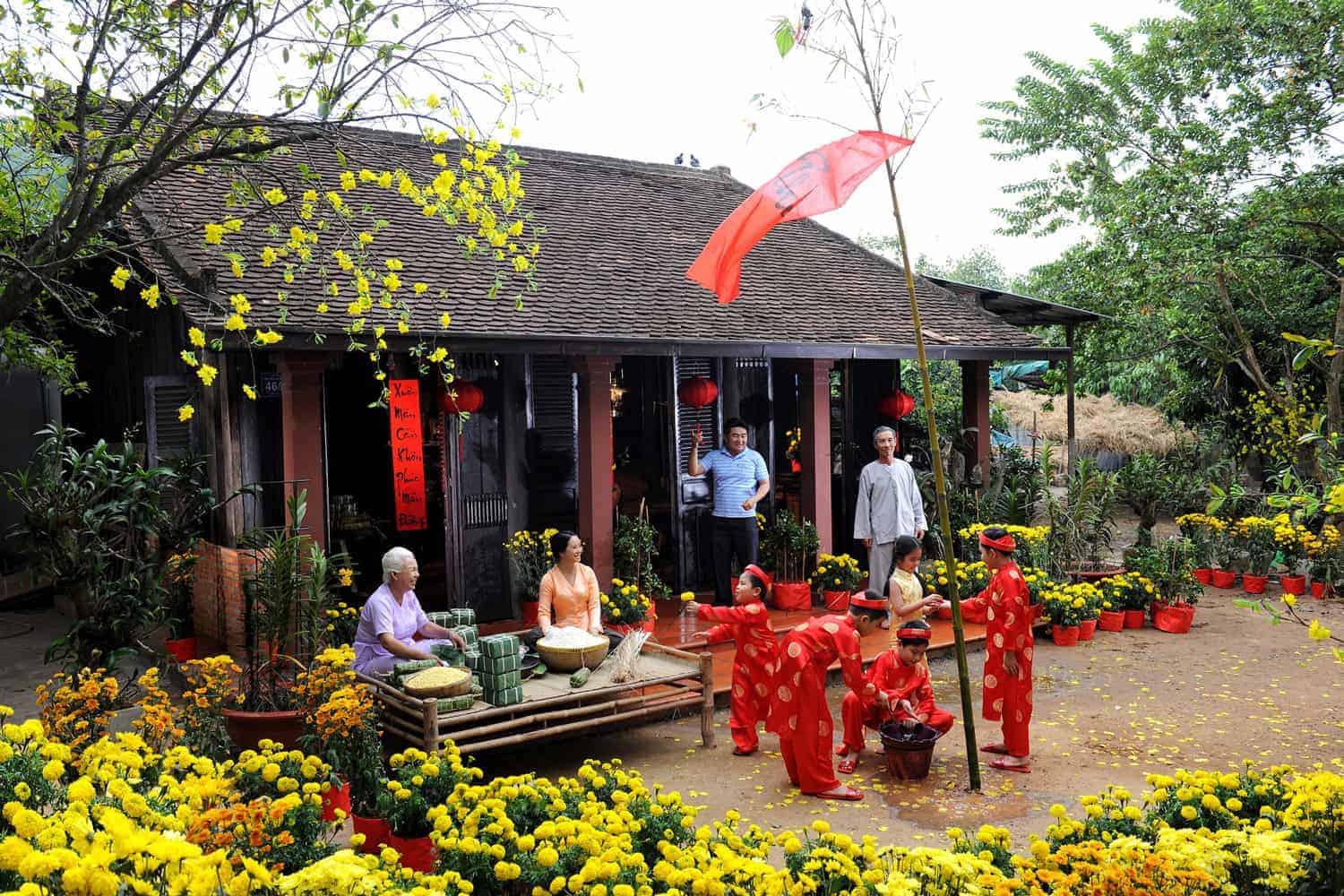 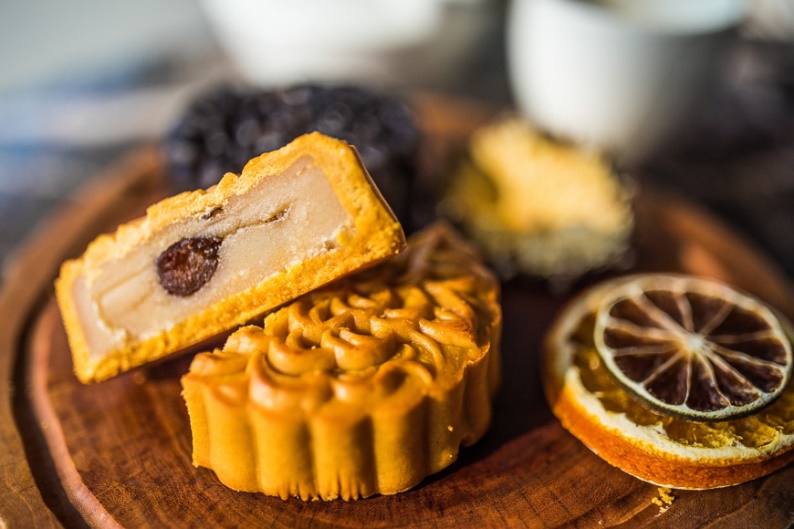 Hùng Kings Temple Festival
Perfume Pagoda Festival
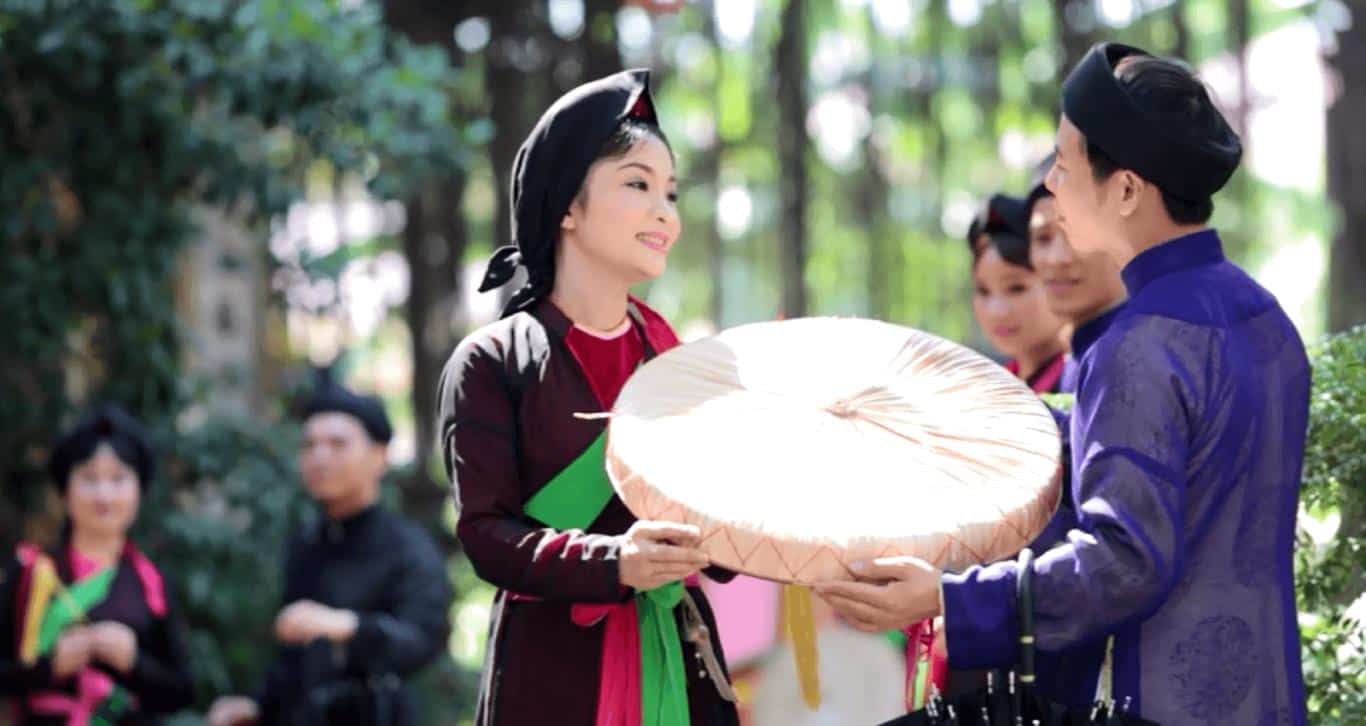 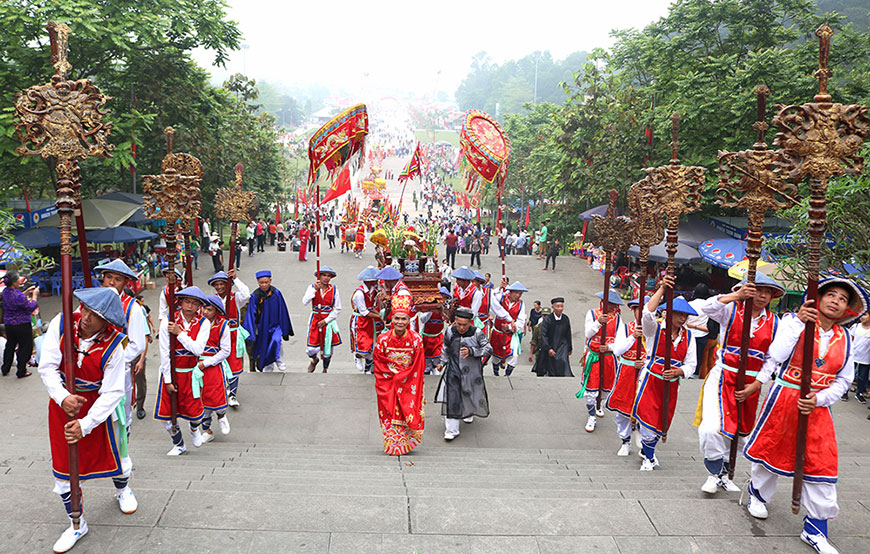 Lunar New Year
Lim Festival
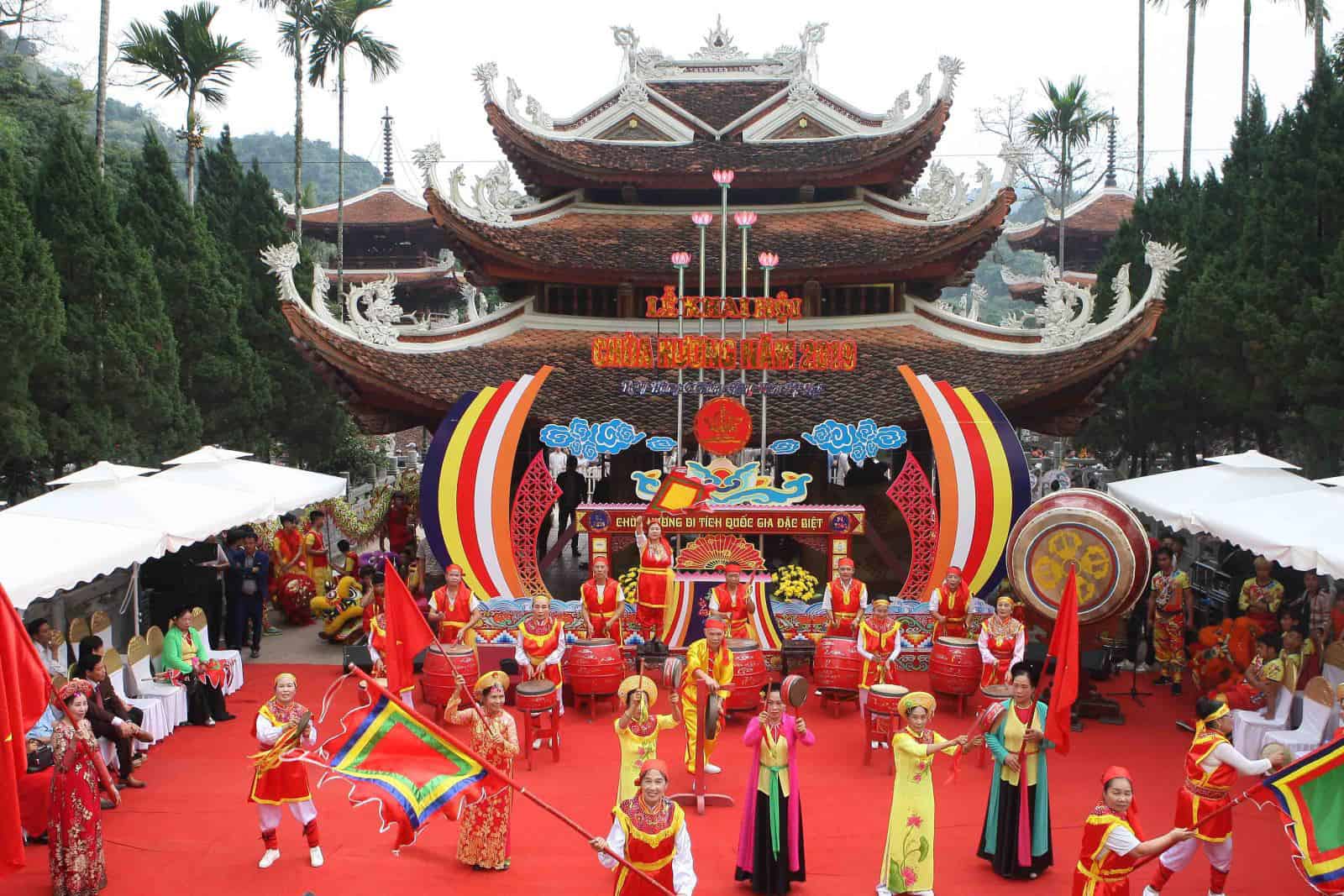 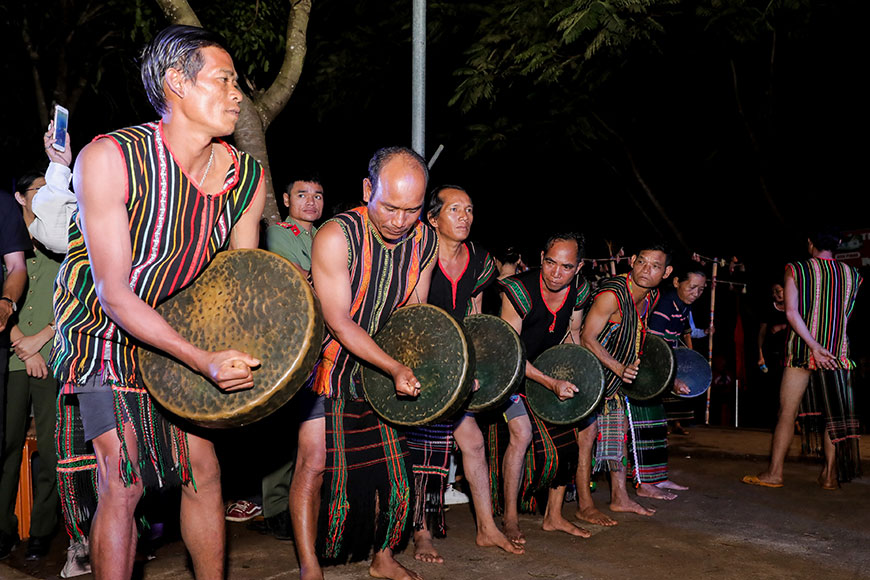 Mid-Autumn Festival
Gong Festival
PRESENTATION
Tet is coming!
VOCABULARY
admire (v)
/ədˈmaɪər/
khâm phục, ngưỡng mộ/ ngắm (hoa, trăng…)
VOCABULARY
bad spirit (n)
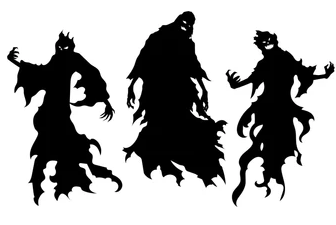 /bæd ˈspɪr.ɪt/
điều xấu xa, tà ma
VOCABULARY
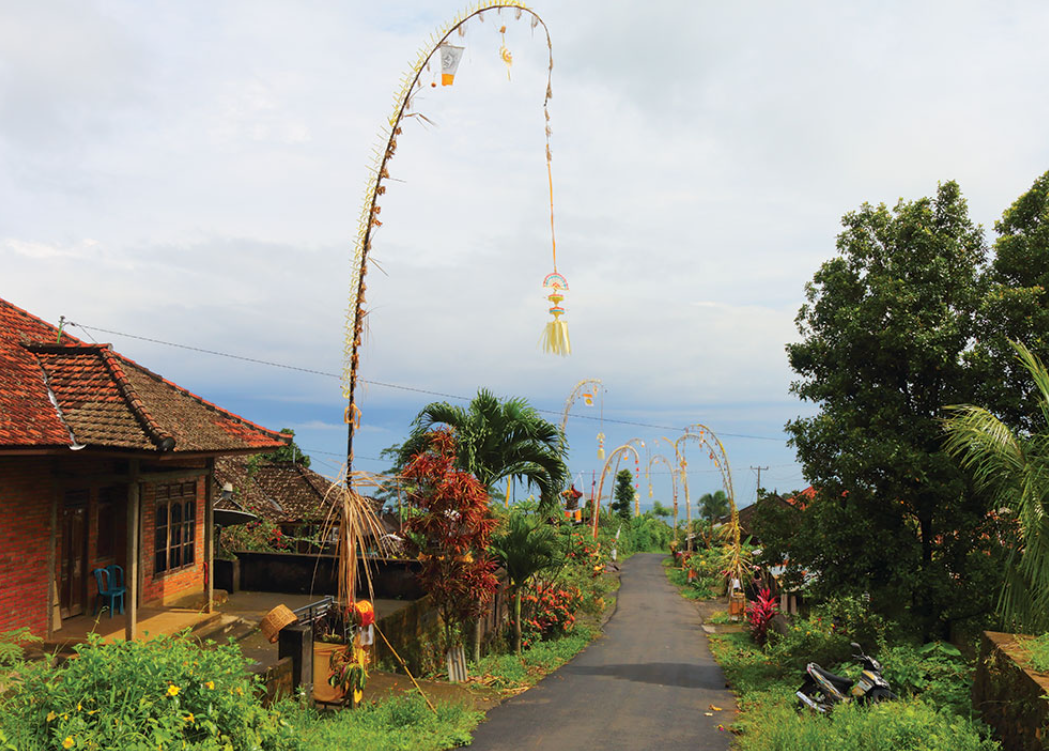 bamboo pole (n)
/bæmˈbuː pəʊl/
cây nêu
VOCABULARY
chase away (phr. v)
/tʃeɪs əˈweɪ/
xua đuổi
VOCABULARY
decoration (n)
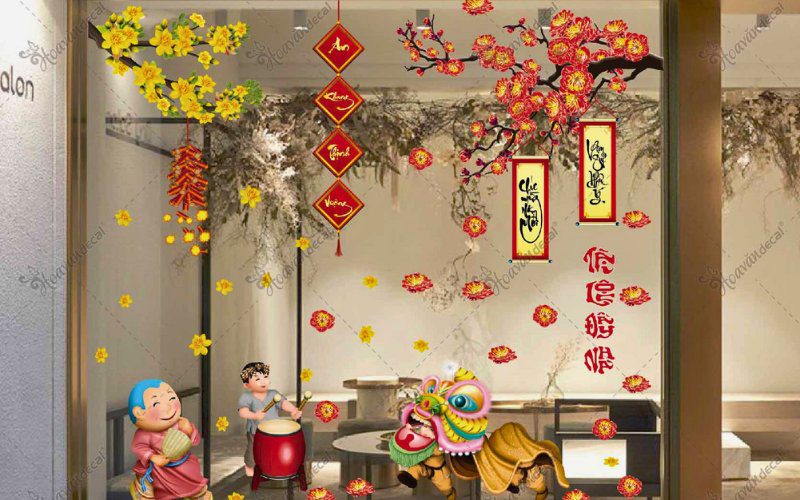 /ˌdek.əˈreɪ.ʃən/
sự trang trí/ đồ trang trí
decorative (adj)
/ˈdek.ər.ə.tɪv/
để trang trí
VOCABULARY
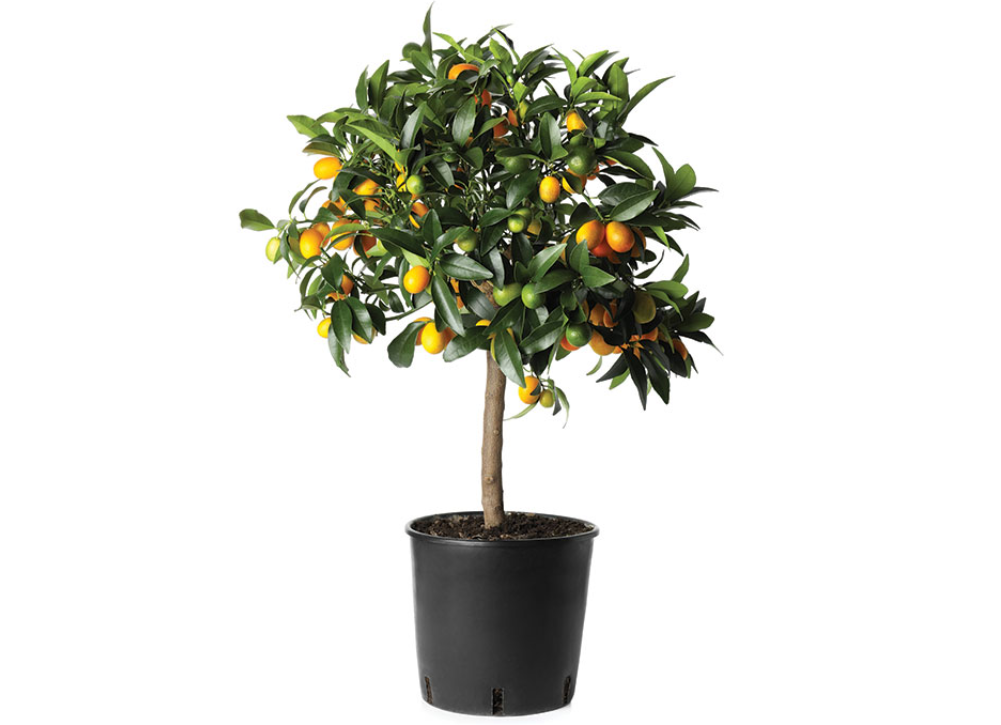 kumquat tree (n)
/ˈkʌm.kwɒt triː/
cây quất
VOCABULARY
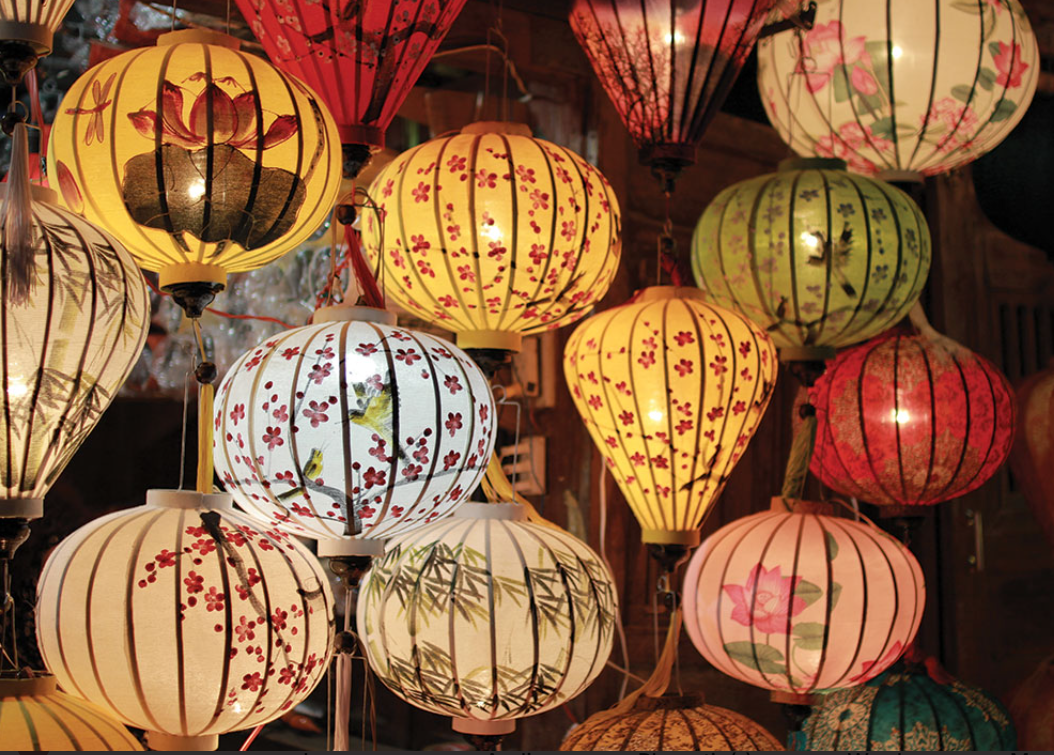 lantern (n)
/ˈlæn.tən/
đèn lồng
VOCABULARY
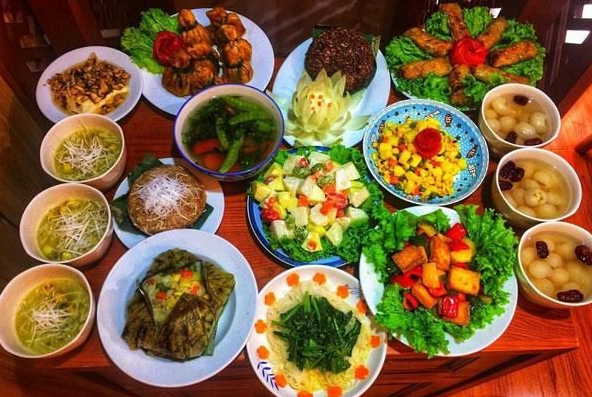 offering (n)
/ˈɒfərɪŋ/
đồ thờ cúng
VOCABULARY
ornamental tree (n)
/ɔːnəˈmentl triː/
cây cảnh
VOCABULARY
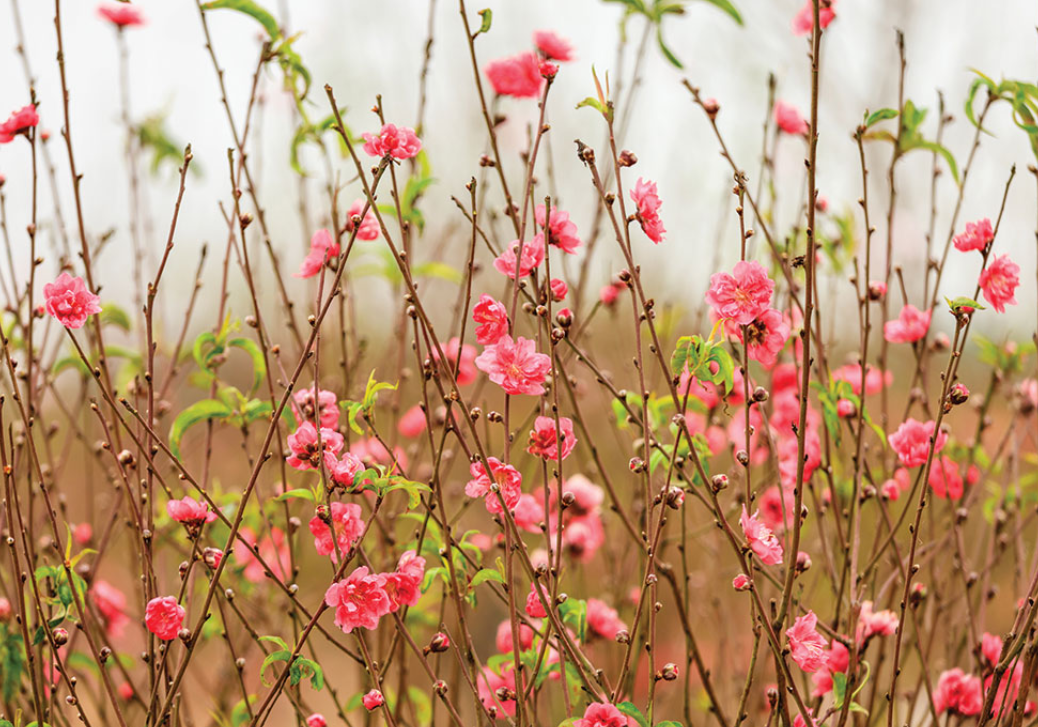 peach blossom (n)
/piːtʃ ˈblɒs.əm/
hoa đào
VOCABULARY
pray (+ for) (v)
/preɪ/
cầu nguyện
PRESENTATION
PRESENTATION
PRACTICE
Task 1, p. 50: Listen and read.
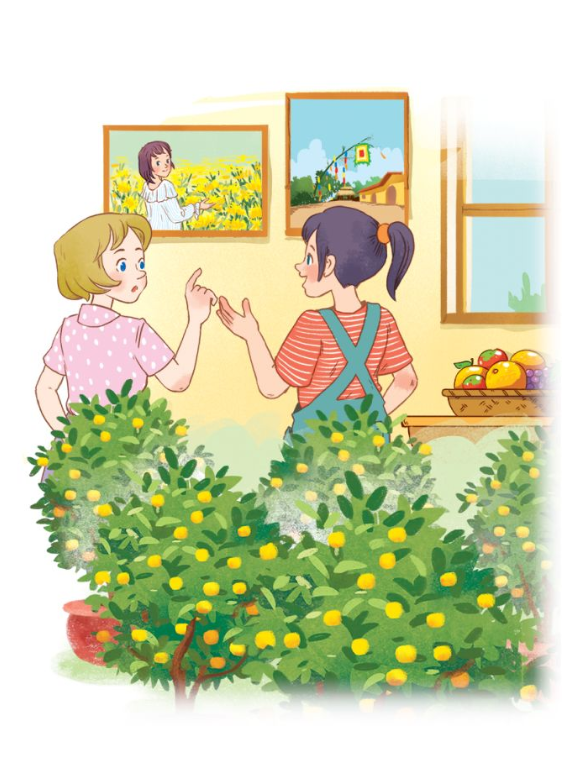 What can you see in the picture?
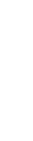 - Can you guess what they are talking about?
PRACTICE
Task 1, p. 50: Listen and read.
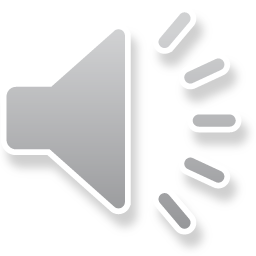 Elena: Wow, this girl looks so cute.
Trang: Yeah ... She’s my cousin. She’s at Sa Dec Flower Village. Tet is coming soon, so many people visit flower villages to take pictures with the blooming flowers.
Elena: Oh, I’m fond of admiring the flowers. Does your family visit places like this too?
Trang: Yes, we do. We usually visit Nhat Tan Village to buy kumquat trees and peach blossoms.
Elena: I see flowers and ornamental trees everywhere these days. What are they for?
Trang: We, Vietnamese, use plants and flowers for decorations and for oﬀerings. They are an important part of our Tet tradition.
Elena: And what’s that tall tree in the photo?
Trang: Well, it’s actually a bamboo pole. People place it in the yard of the communal house. They hang decorative items like small bells and lanterns on it. They want to chase away bad luck and pray for a lucky new year.
Elena: Interesting! I didn’t know that.
Task 2, p. 51: Read the conversation again and tick T (True) or F (False).
PRACTICE
Task 2, p. 51: Read the conversation again and tick T (True) or F (False).
PRACTICE
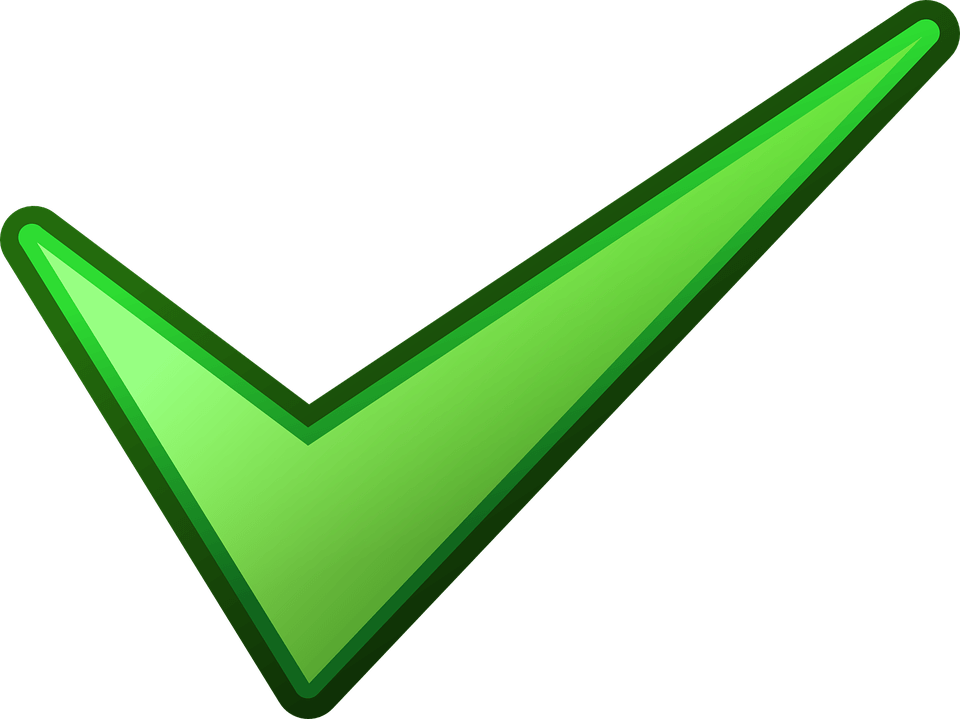 Trang’s cousin is at Sa Dec Flower Village.
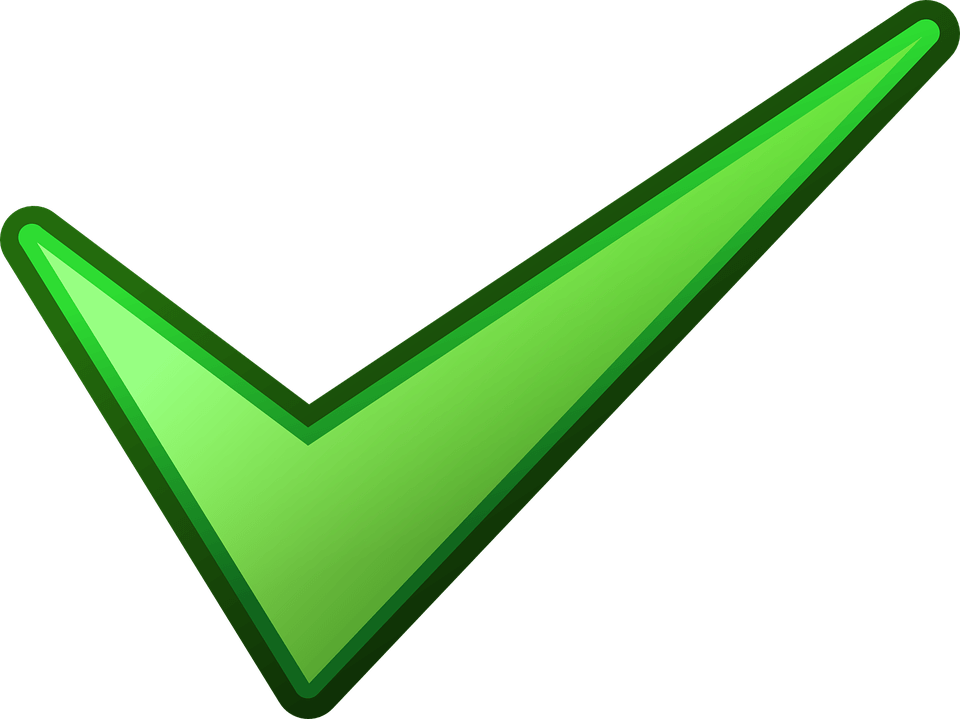 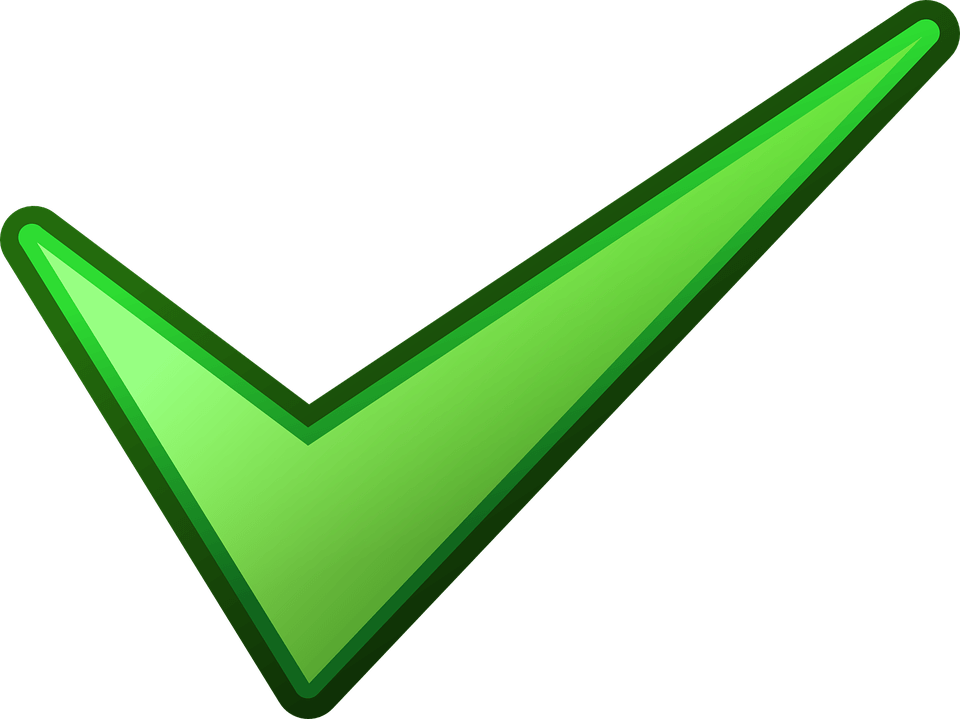 Flowers are an important part of Tet.
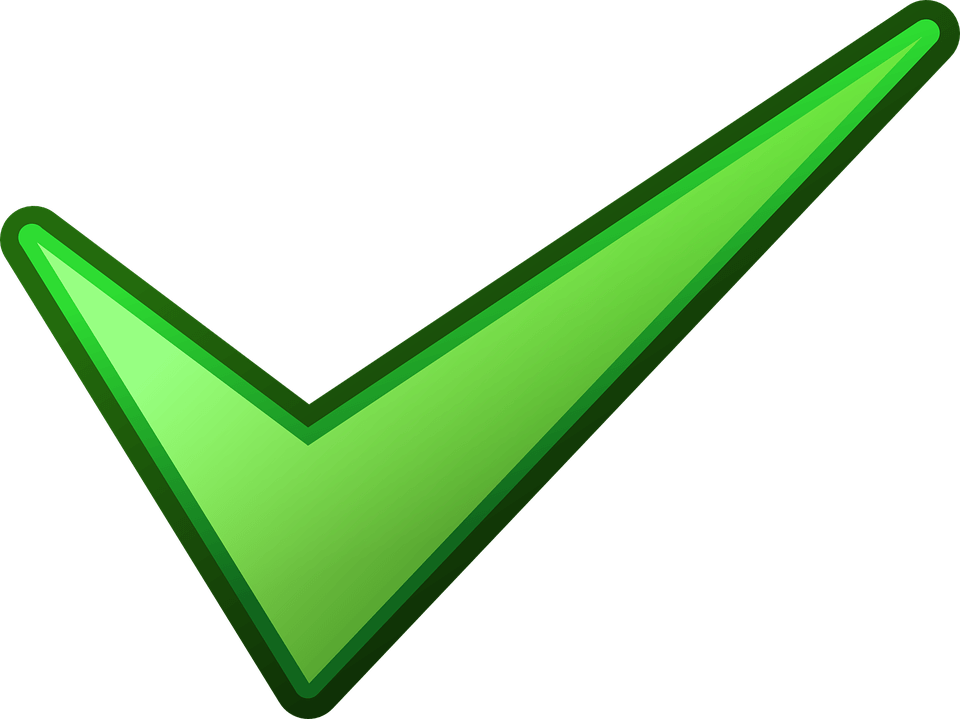 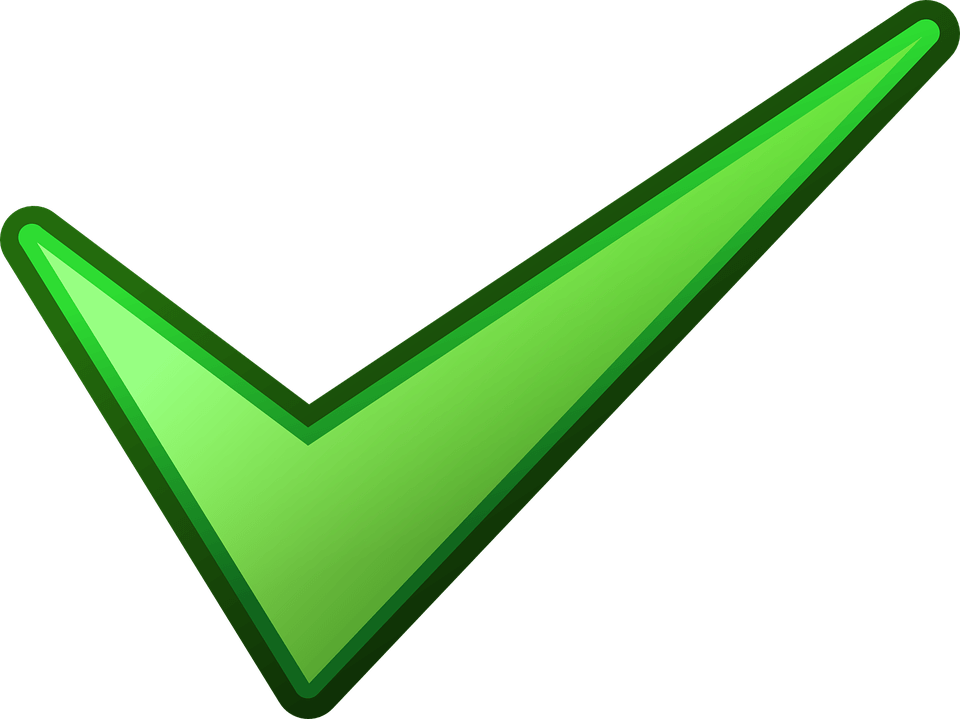 PRACTICE
Task 3, p. 51: Match the phrases with the correct pictures.
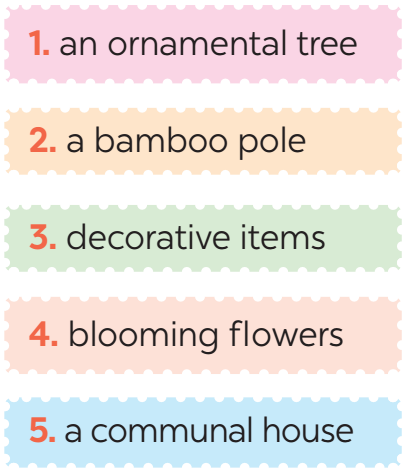 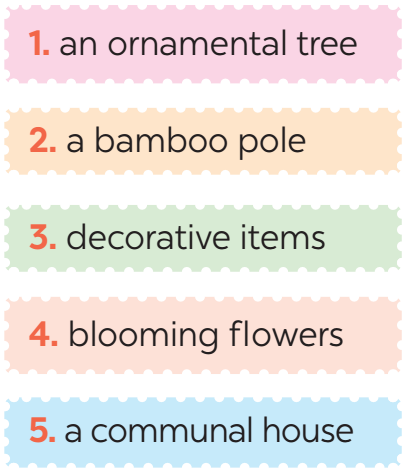 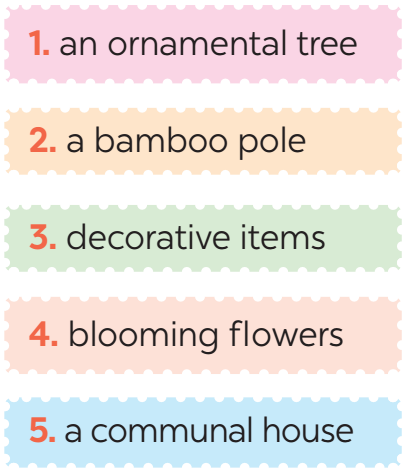 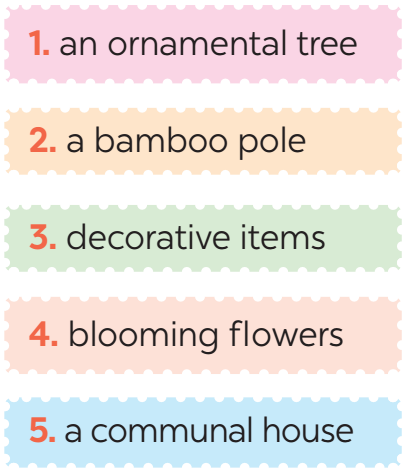 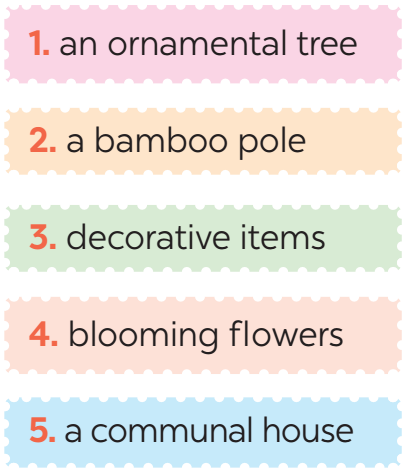 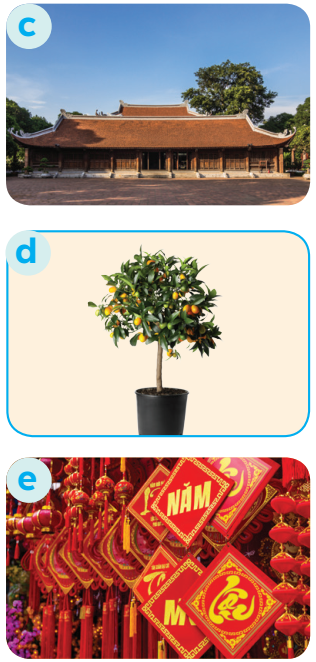 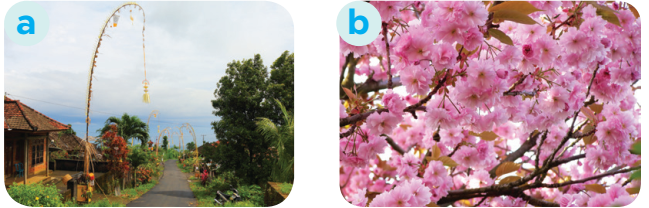 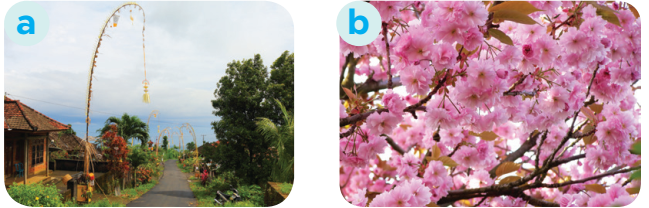 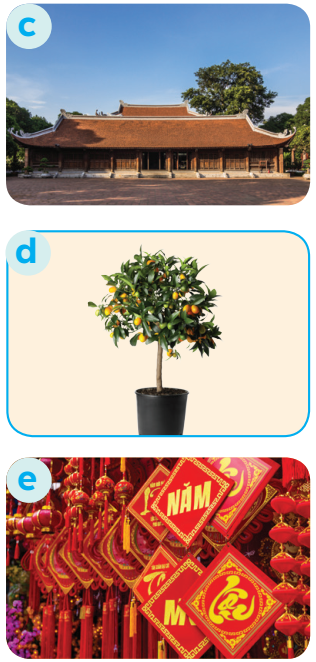 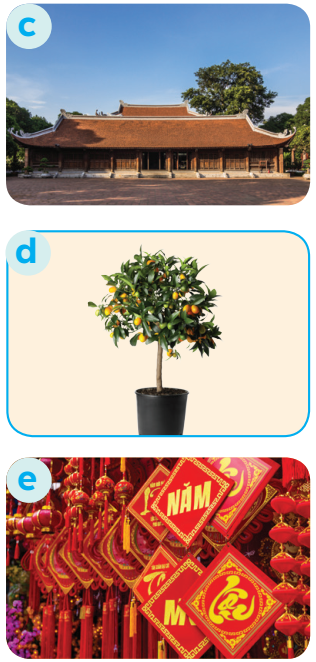 Task 4, p. 51: Complete the sentences with the verbs from the box.
PRACTICE
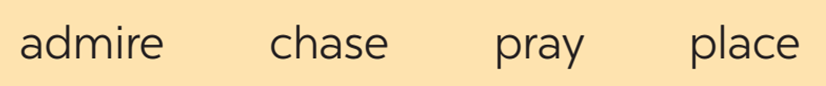 1. The British decorate their Christmas trees and ______ presents under them.

2. Tom likes to ______ the view from the hill.

3. In many cultures, knocking on wood is a way to ______ away bad spirits.

4. Many Asians go to Buddhist temples to ______ for good luck.
place
admire
chase
pray
New Years around the world.
FURTHER PRACTICE
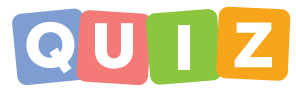 Task 5, p. 51: People around the world celebrate New Years differently. Choose the  tradition below.
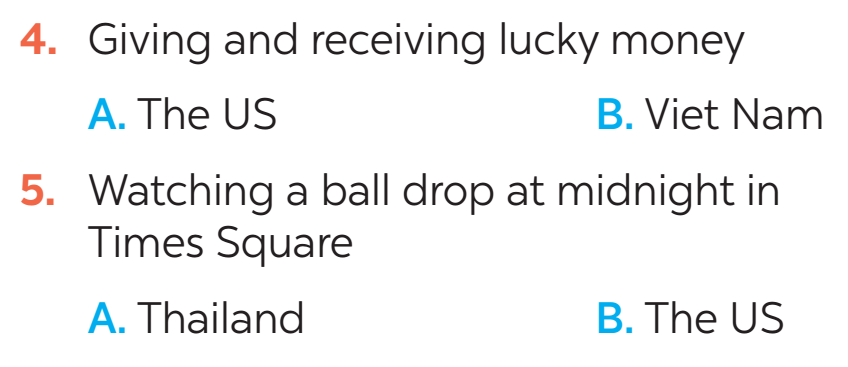 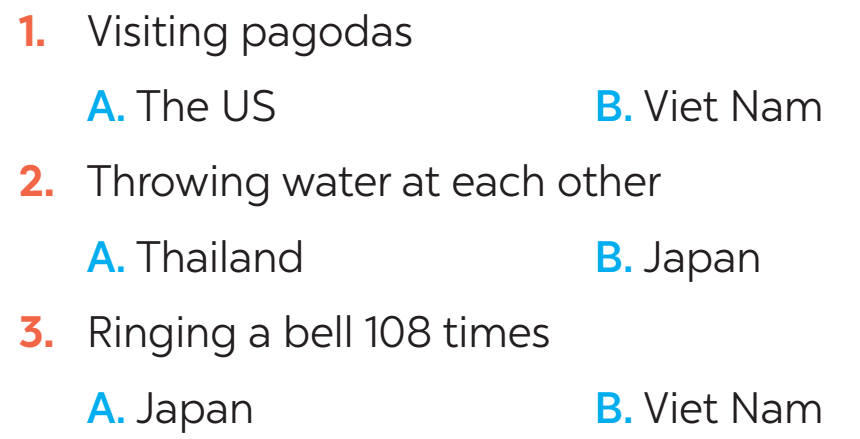 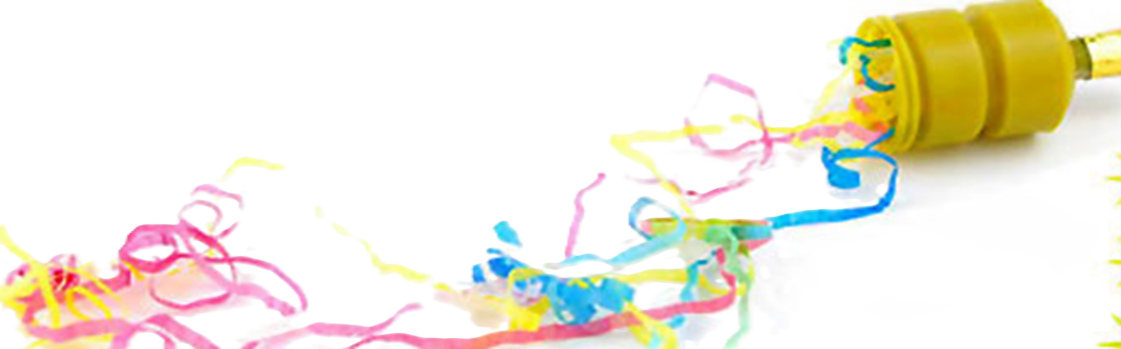 CONSOLIDATION
1
Wrap-up
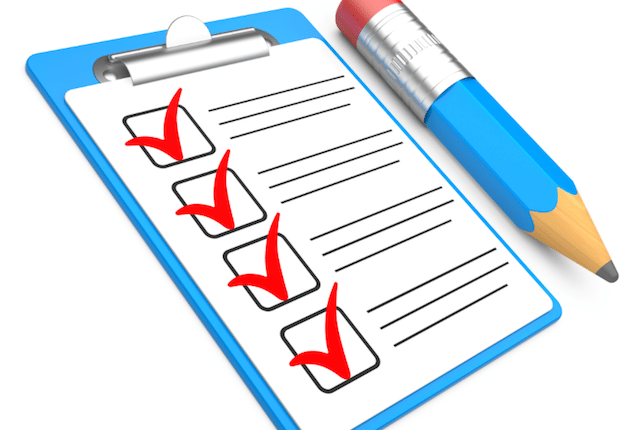 What have we learnt in this lesson?
identify the topic of the unit
use lexical items related to Tet holiday
CONSOLIDATION
2
Homework
- Learn the new words by heart.
- Practise talking about Tet Holiday.
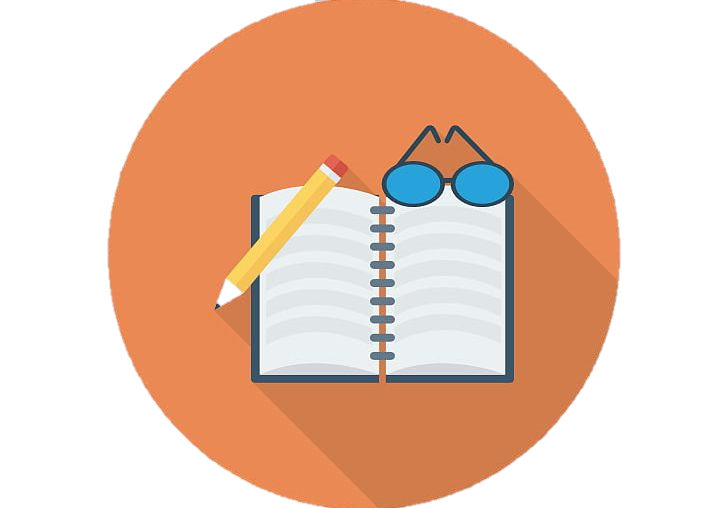